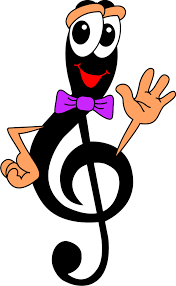 Ярмарка загадок
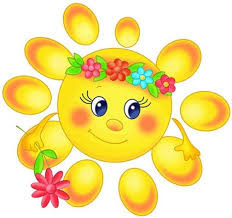 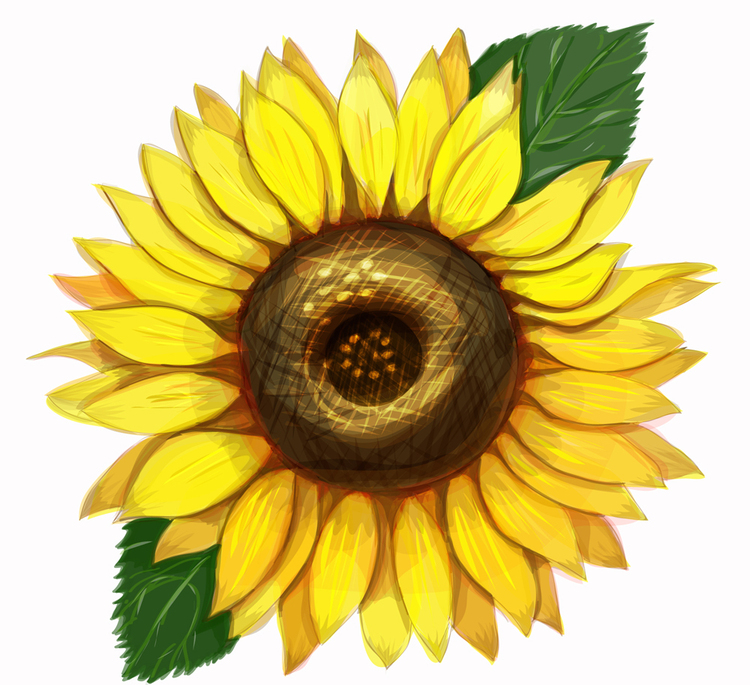 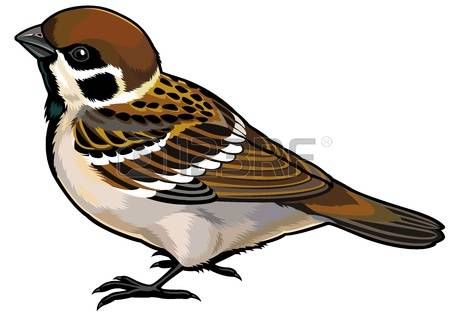 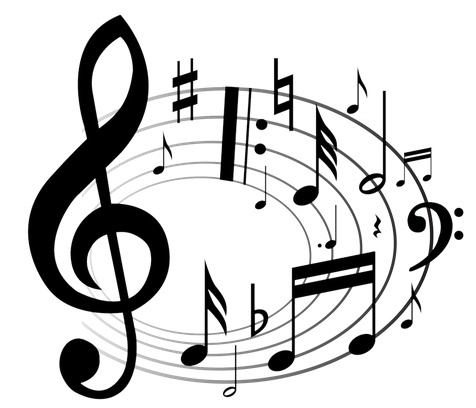 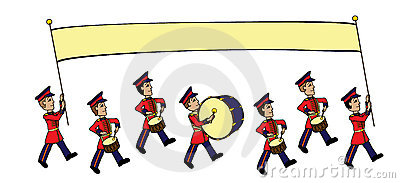 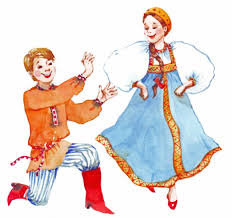 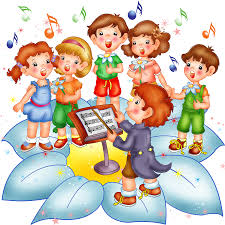 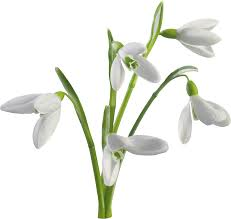